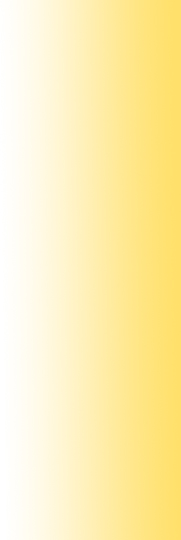 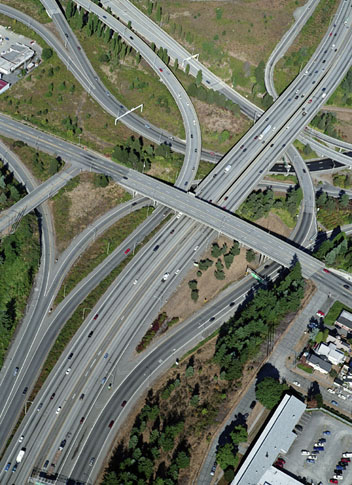 Managing our Pavements
FHWA Initiatives
King Gee
Associate Administrator for Infrastructure
Federal Highway Administration
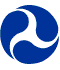 U.S. Department of Transportation
Federal Highway Administration
October 14, 2009
Keeping Good Roads Good
Congressional Approach
One pot of money
Critical Asset Investment Plan
Good, Fair, Poor
National Goals, Local Targets
Moving away from just IRI
Maintenance, preservation, rehab, reconstruction
Both pavements and bridges
Performance based
Data driven
Incentive is to gain more flexibility
Increase percent of good pavements + decrease poor
Different targets for different classes: e.g. IHS, NHS, State
[Speaker Notes: The next Legislative cycle is now upon us.  FHWA is operating under continuing resolutions as Congress decides how the replacement for SAFETEA-LU will address our approach to transportation challenges. A lot of the ARRA funding was used for preservation.  I think the flexibility within the Recovery Act bodes well for preservation within the next law.  

Every reason to expect that FHWA support of pavement preservation programs will continue into the future.

Our input to Congress has been along this approach, which responds to the needs they’ve expressed.

Beyond Conditions and Performance Report – aim for predictive measures, meaningful assessment of “health”.]
Keeping Good Roads Good
Broaden the view
Cradle to grave
Managing pavements across the whole life cycle
Both PMS and PP in the tool box
Proactive approach 
Quality – repeatable data
Options – where to spend that extra dollar
Keeping Good Roads Good
FHWA Activities
Continued support for TSP2
Pavement Preservation ETG
Regional Forums and Partnerships
Continued support of NCPP
More integration with Pavement Design
Sustainability, recycling, adaptation
[Speaker Notes: Our partnerships have been instrumental in the success of pavement preservation, and that will continue to be true.  Now is an excellent time to revisit the way this support network is structured, so we can be sure it’s what we need for the challenges ahead.  

Adaptation to climate change – would you sacrifice preservation for adaptation?  No – seek other opportunities.]
Keeping Good Roads Good
FHWA Activities
National PM Assessment Survey
What’s working – identify best practices
Optimize use of data at both levels
Challenge FHWA Divisions
PM Peer-Exchanges
Regional opportunities
Nashville, Denver
PM Roadmap
National Meetings
National Asset Management Conference – Portland
National Pavement Management Conference - 2011
[Speaker Notes: The results of activities like this conference need to help shape our next set of actions and priorities.]
Keeping Good Roads Good2010-2011
FHWA Activities
Expanded use of webinars
Peer exchange
AM-PP at Spring AASHTO Meeting
PM and Adaptation – December 2009
TRB-FHWA forum
Preservation Video – Getting the word out
[Speaker Notes: TRB – FHWA forum on Monday, discussing joint efforts and opportunities

AASHTO Board of Directors asked for a peer exchange at Natchez, spring 2010.  1-day session to bring in chief engineers to talk about AM+PP
Climate change peer exchange in Chicago.  What are you doing in light of current situation?

Video in response to people’s curiosity about why we spend money on good roads (like USA Today article).  Spread the word.  Collaborative joint message.  4-5 minute video]
Keeping Good Roads Good2010-2011
RSL
HPMS, HPMS-2010, PMS
Pilot – Iowa – Ohio
Workshop – Portland AM meeting
IHS – What do we know
What does the data FHWA have in-house tell us?
HPMS, NBI, FMIS, Frt Corridor, Safety
What looks good, what needs to be improved
Looking across state lines!!
[Speaker Notes: How we measure our pavements’ performance is becoming increasingly important – need a tool that will make this effort easier and more meaningful.  

Looked at current and upcoming HPMS, realized not used – only as a reporting tool.  Battelle working on tool to use both HPMS and PMS data to manage/ develop RSL.  Can evaluate effects of changing conditions, flexibility to customize to reflect local system and conditions.

Graphical – IRI, RSL, cracking, rutting, other parameters.  Predictive model, extrapolating using 5 cycles of old data.

For the Interstate System, creating an in-house tool, taking into consideration NBI, HPMS, FMIS, freight, safety, etc.  Pilot tool, just a snapshot.  This is only the first step.]
Keeping Good Roads Good2010-2011
Corridor assessment
I-95 Corridor
What data are states using to manage ‘condition’ of I-95
Common performance measures
HPMS, PMS, corporate goals?
Recommendations
Broaden pilot
[Speaker Notes: Unifying definitions, consistent approach.  Allowing for regional view of efforts and needs. Just condition-based.

MD-DE-VA for starters – other states have expressed interest.  We can use the lessons of the beginning to extrapolate across an entire route, and eventually across the system.

Playing with the measures to see if there’s a broad application.  Corridor coalition very interested – never been looked at that way.  

Hopes – assessment by lane?]
Keeping Good Roads Good2010-2011
Health Index
System Performance
More than just mobility and congestion
What is the health condition of IHS?
More than IRI
Cracking, rutting, faulting, ???
Age? Last major Rehab?
Where are the future problems?
[Speaker Notes: Washington State DOT system as a potential model – evaluates Bridge, pavement, congestion, mobility, safety, sustainability.

The reason we are doing this is not to have a “gotcha” tool, or to judge States, but to create something that will help agencies make better decisions.

A predictive tool is the ultimate goal – a way to know what condition your roads will be in, and to gauge the outcome of alternatives in current activities.]
Keeping Good Roads Good2010-2011
Health Index
Outreach to stakeholders
International and/or domestic scan
Potential – where to provide critical funding
[Speaker Notes: Scan – find out ways of assessing, what’s working?  

An effective tool will allow agencies to make better spending decisions when funds become available – apply funds where they can best impact the long-term performance of the entire system. 

Performance depends upon preservation.  The discussions and lessons learned here in California will be instrumental in how you successfully implement your pavement preservation program and effect improvement to your roadway network.]
Maintenance Leadership Academy
Four-week training, blended learning
Target audience:  state and local maintenance supervisors
Strong emphasis on preservation and performance improvement
October 14, 2009
Maintenance Leadership Academy
Six modules:
Maintenance Management
System Preservation
Roadsides and Drainage
Weather-related Operations
Safety and Workzones
Environmental Factors
Individual lessons, web-based, and self-study will be available separately
October 14, 2009
Questions / Comments?